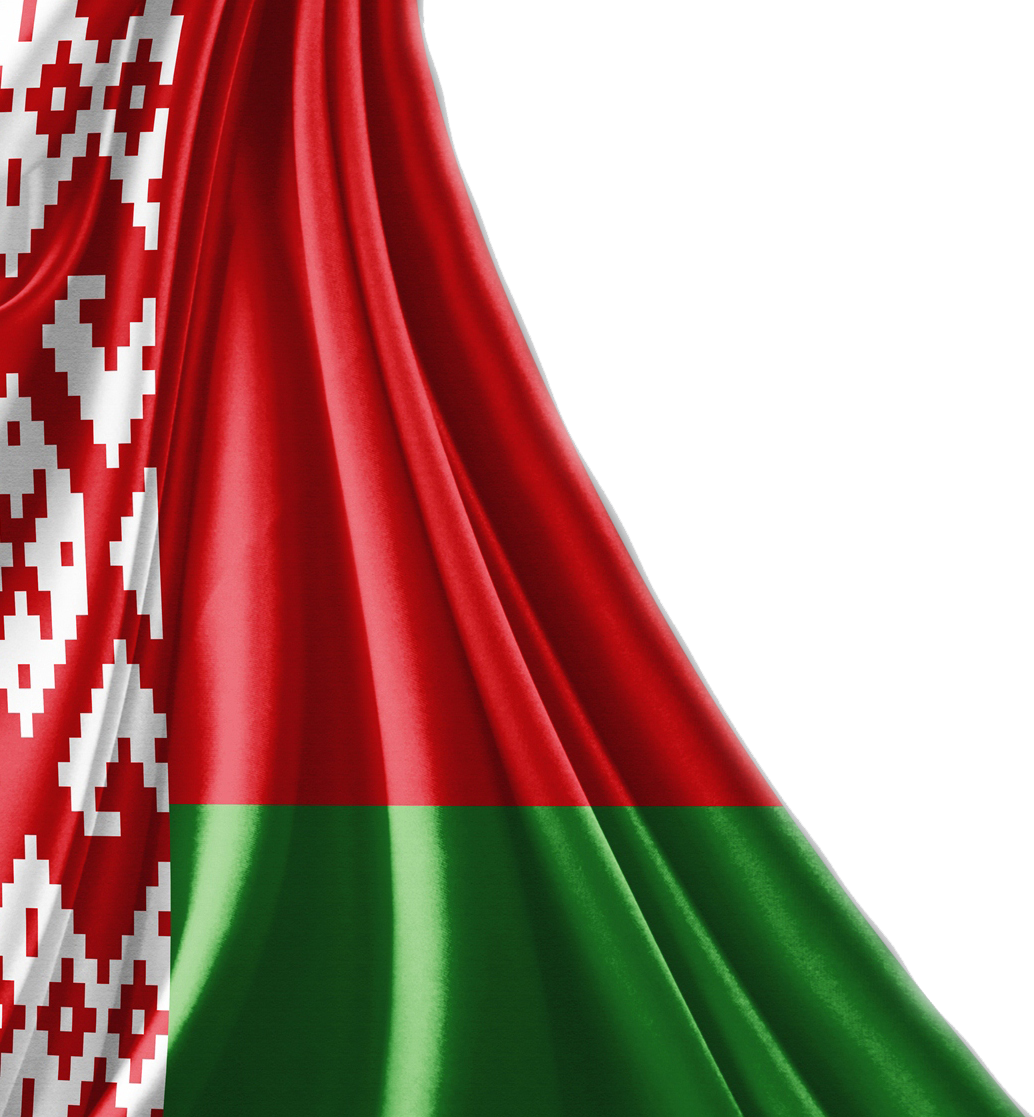 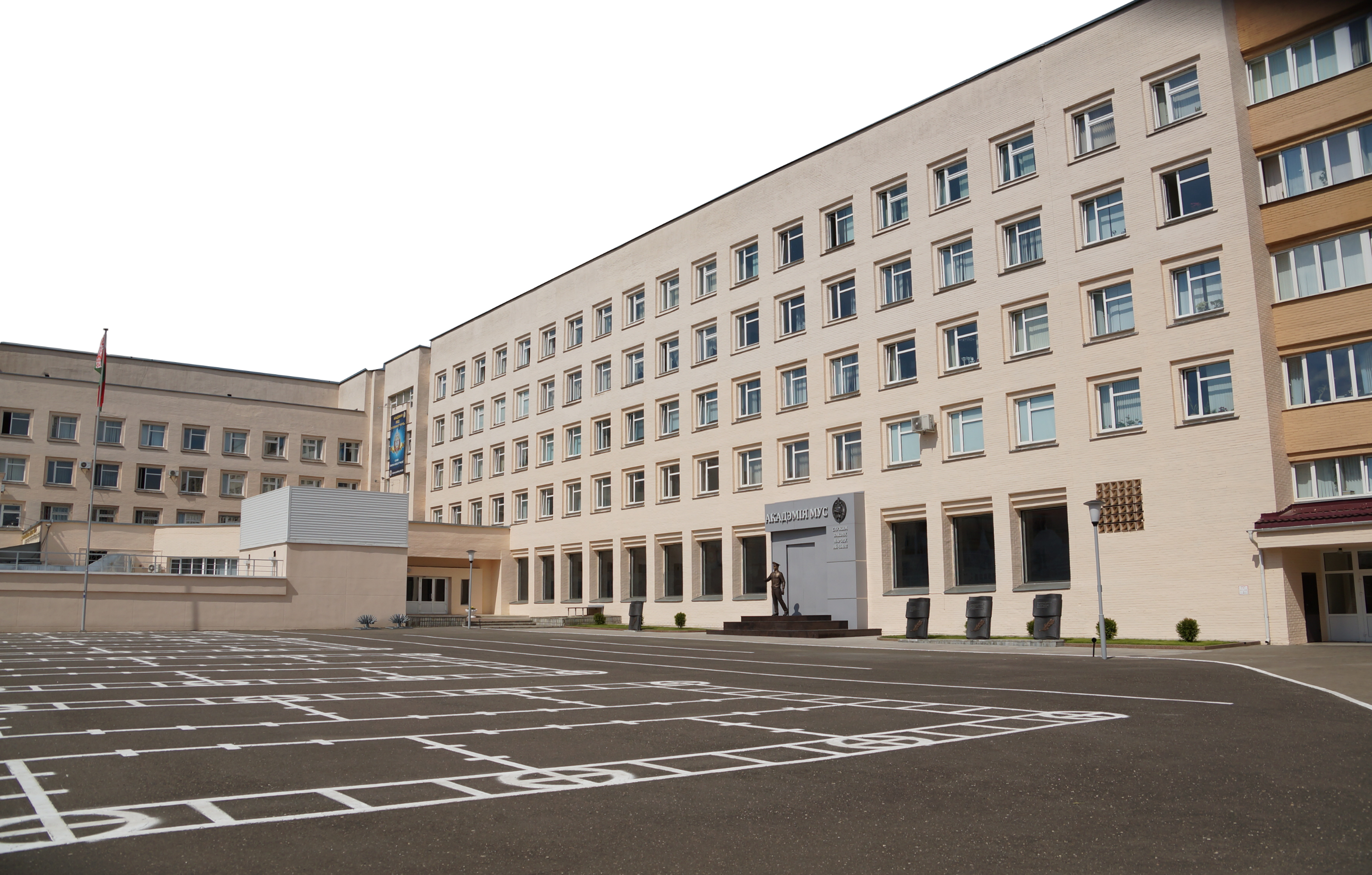 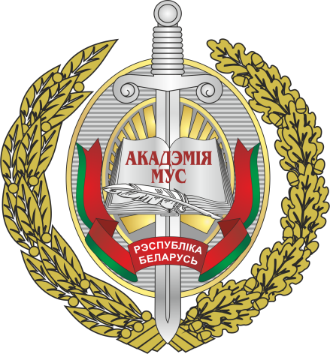 Тема 3. 
Принципы уголовного процесса
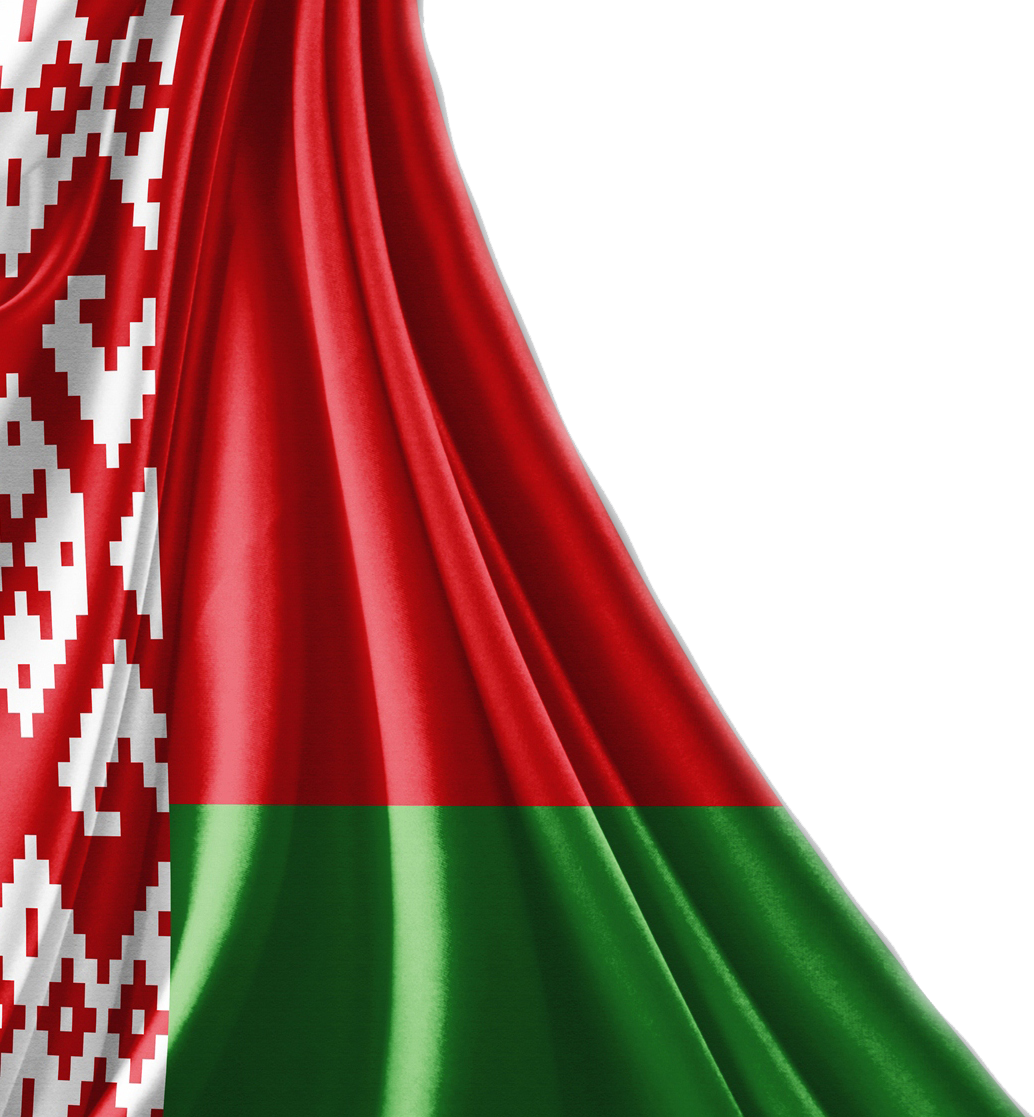 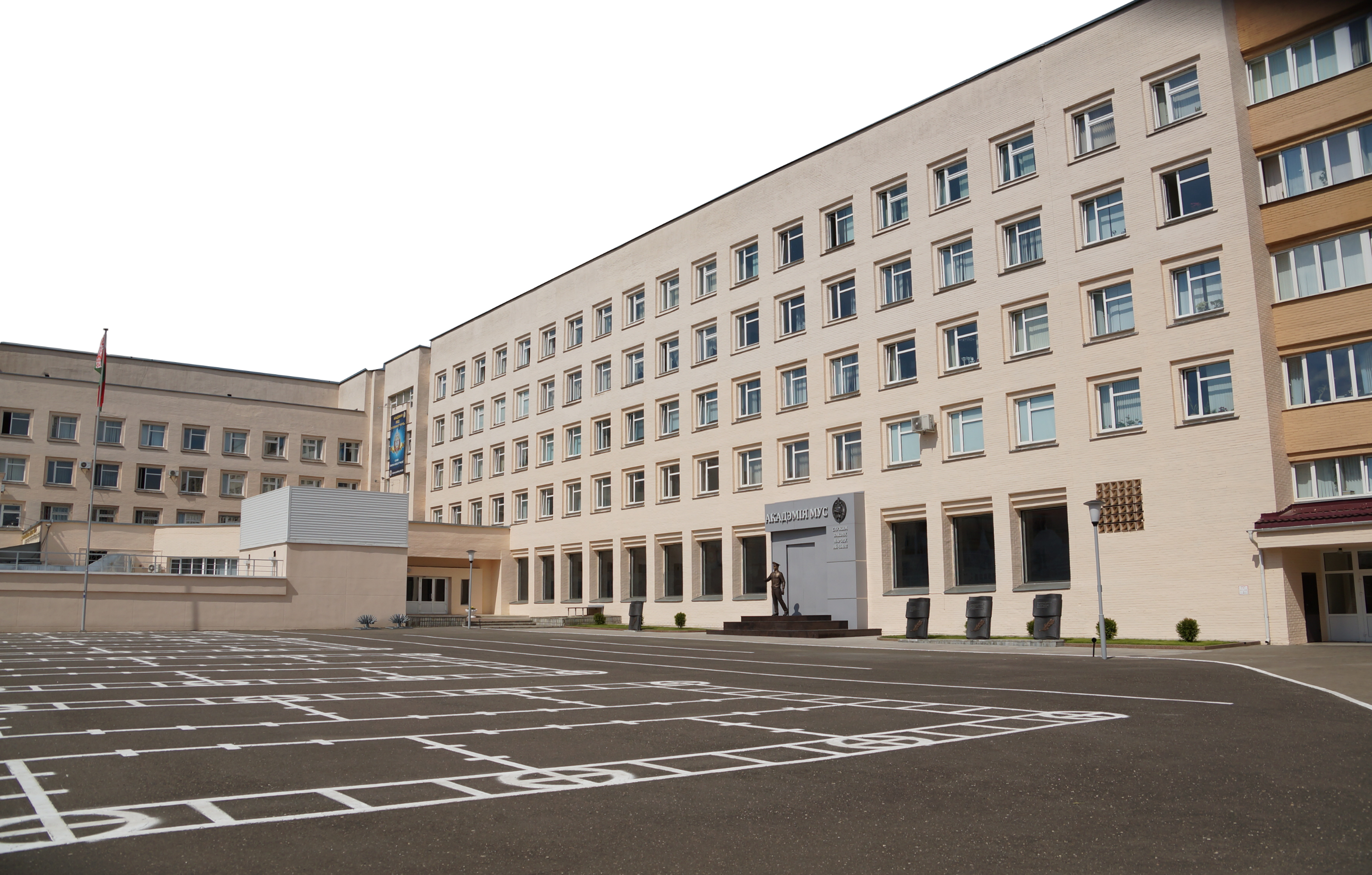 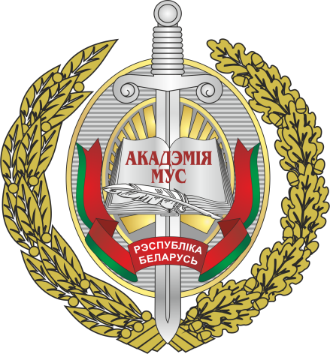 Тема 3: Принципы уголовного процесса
Содержание:
Понятие, классификация и значение принципов уголовного процесса.
 Конституционные принципы уголовного процесса: законность; публичность; презумпция невиновности; уважение чести и достоинства личности; обеспечение защиты прав и свобод граждан; неприкосновенность личности; неприкосновенность жилища и иных законных владений; язык, на котором ведется производство по материалам и уголовному делу; охрана личной жизни; равенство граждан перед законом и равенство защиты их прав и законных интересов; прокурорский надзор; гласность судебного разбирательства; осуществление правосудия только судом; независимость судей и подчинение их только закону; осуществление правосудия на основе состязательности и равенства сторон. 
Специальные принципы уголовного процесса: всестороннее, полное и объективное исследование обстоятельств уголовного дела; оценка доказательств по внутреннему убеждению; обеспечение подозреваемому, обвиняемому права на защиту.
Признаки принципов уголовного процесса:
Закреплены в Конституции Республики Беларусь и уголовно-процессуальном законе.
Обеспечивают единство производства по всем материалам и уголовным делам и служат одной из гарантий законности деятельности его участников. 
Они действуют на всех  стадиях уголовного процесса.
Наиболее полно принципы уголовного процесса реализуются на стадии судебного разбирательства, поэтому одновременно являются и принципами правосудия. 
Нарушение принципов уголовного процесса всегда рассматриваются как нарушение уголовно-процессуального закона, влекущее отмену принятого решения.
Принципы уголовного процесса – это закрепленные в Конституции и Уголовно-процессуальном Кодексе Республики Беларусь основополагающие положения (идеи), которые определяют построение всего уголовного процесса, его сущность и демократизм, обеспечивая выполнение стоящих перед ним задач.
Классификация принципов уголовного процесса:

по источникам закрепления

Конституционные принципы

Специальные принципы уголовного процесса.
по сфере реализации (применения):

Действующие на всех стадиях уголовного процесса.
Осуществляемые только в судебных стадиях.
Конституционные принципы
Законность
(ст. 8 УПК)
Неприкосновенности жилища и иных законных владений 
(ст. 14 УПК)
Публичность
(ст. 15 УПК)
Уважения чести и достоинства личности (ст. 12 УПК)
Презумпции невиновности
(ст. 16 УПК)
Охраны личной жизни 
(ст. 13 УПК)
Неприкосновенности личности
(ст. 11 УПК)
Обеспечения защиты прав и свобод граждан 
(ст. 10 УПК)
Конституционные принципы
Равенства граждан перед законом и равенства защиты их прав и законных интересов 
(ст. 20 УПК)
Осуществления правосудия только судом 
ст. 9 УПК)
Независимости судей и подчинения их только закону 
(ст. 22 УПК)
Языка, на котором ведется производство по материалам и уголовному делу 
(ст. 21 УПК)
Гласности судебного разбирательства
(ст. 23 УПК)
Прокурорского надзора
(ст. 25 УПК)
Осуществления правосудия на основе состязательности и равенства сторон 
(ст. 24 УПК)
Специальные принципы
Всестороннего, полного и объективного исследования обстоятельств дела 
(ст. 18 УПК)
Оценки доказательств по внутреннему убеждению 
(ст. 19 УПК)
Обеспечения подозреваемому и обвиняемому права на защиту
(ст. 17 УПК)
Законность в уголовном процессе
означает точное следование процессуальной норме, применение уголовно-процессуальных норм в точном соответствии с процессуальными полномочиями, предоставленными государственным органам и должностным лицам, соблюдение уголовно-процессуального закона всеми участниками уголовного процесса.
Принцип законности (ст.8 УПК)
суд, орган уголовного преследования при производстве по материалам и уголовному делу обязаны точно исполнять требования УПК.
Нарушение принципа законности влечет за собой следующие последствия:
1)  Признание доказательств, полученных с нарушением установленного законом порядка, не имеющими юридической силы;
2)  Отмену решений, принятых с нарушением закона;
3)  Возбуждение дисциплинарного производства в отношении, виновного в нарушении закона;
4)  Вынесение судом частного определения;
5) Возмещение вреда, причиненного лицу незаконными действиями органа, ведущего уголовный процесс;
6)  Уголовную ответственность виновных лиц.
Содержание  принципа публичности:

1. Государство гарантирует каждому защиту от преступных посягательств.
2. Государственные органы, должностные лица, уполномоченные осуществлять уголовное преследование, обязаны в пределах своей компетенции принимать необходимые меры по обнаружению преступлений и выявлению лиц, их совершивших, возбуждению уголовного дела, привлечению виновных к предусмотренной законом ответственности и созданию условий для постановления судом законного, обоснованного и справедливого приговора.
Сущностью принципа публичности является обязанность государственных органов и должностных лиц реагировать на каждый факт обнаружения признаков преступления.
Сущность принципа презумпции невиновности  (ст.16 УПК):

1. Лицо, обвиняемое в совершении преступления, считается невиновным, пока его виновность в совершении преступления не будет доказана в предусмотренном настоящим Кодексом порядке и не будет установлена вступившим в законную силу приговором суда.
          2. Обвиняемый не обязан доказывать свою невиновность. Орган уголовного преследования, суд не вправе перелагать обязанность доказывания на обвиняемого.
          3. Сомнения в обоснованности предъявленного обвинения толкуются в пользу обвиняемого.
Приговор не может быть основан на предположениях.
Сущность принципа «Обеспечение подозреваемому, обвиняемому права на защиту» включает:
 совокупность уголовно-процессуальных прав, которыми наделены подозреваемый и обвиняемый для осуществления защиты соответственно, от возникшего подозрения или предъявленного обвинения (статьи 41, 43 УПК);
право подозреваемого и обвиняемого пользоваться для своей защиты помощью защитника (статьи 45 - 46 УПК);
полномочия защитника для осуществления защиты подозреваемого и обвиняемого (статья 48 УПК).
Всесторонность исследования в уголовном процессе предполагает выяснение всех сторон юридически значимых обстоятельств по уголовному делу со всеми присущими им свойствами и их связей. 
		Полнота исследования – это исследование всех обстоятельств, входящих в предмет доказывания по уголовному делу. 	Объективность исследования в уголовном процессе означает беспристрастное, непредвзятое отношение органа уголовного преследования и суда при собирании, проверке и оценке доказательств и при принятии процессуальных решений. (ст. 18 УПК)
Оценка доказательств по внутреннему убеждению (ст.19 УПК)
		Суд, орган уголовного преследования оценивают доказательства, руководствуясь законом и своим внутренним убеждением, основанным на всестороннем, полном и объективном исследовании всех обстоятельств уголовного дела в их совокупности.
		Никакие доказательства для органа дознания, следователя, прокурора, суда не имеют заранее установленной силы.
Благодарю за внимание!